Правописание слов с сочетаниями жи – ши, же – ше.

Игра «Собери ягодки.»


Учитель начальных классов: 
Чернакова Т.В.
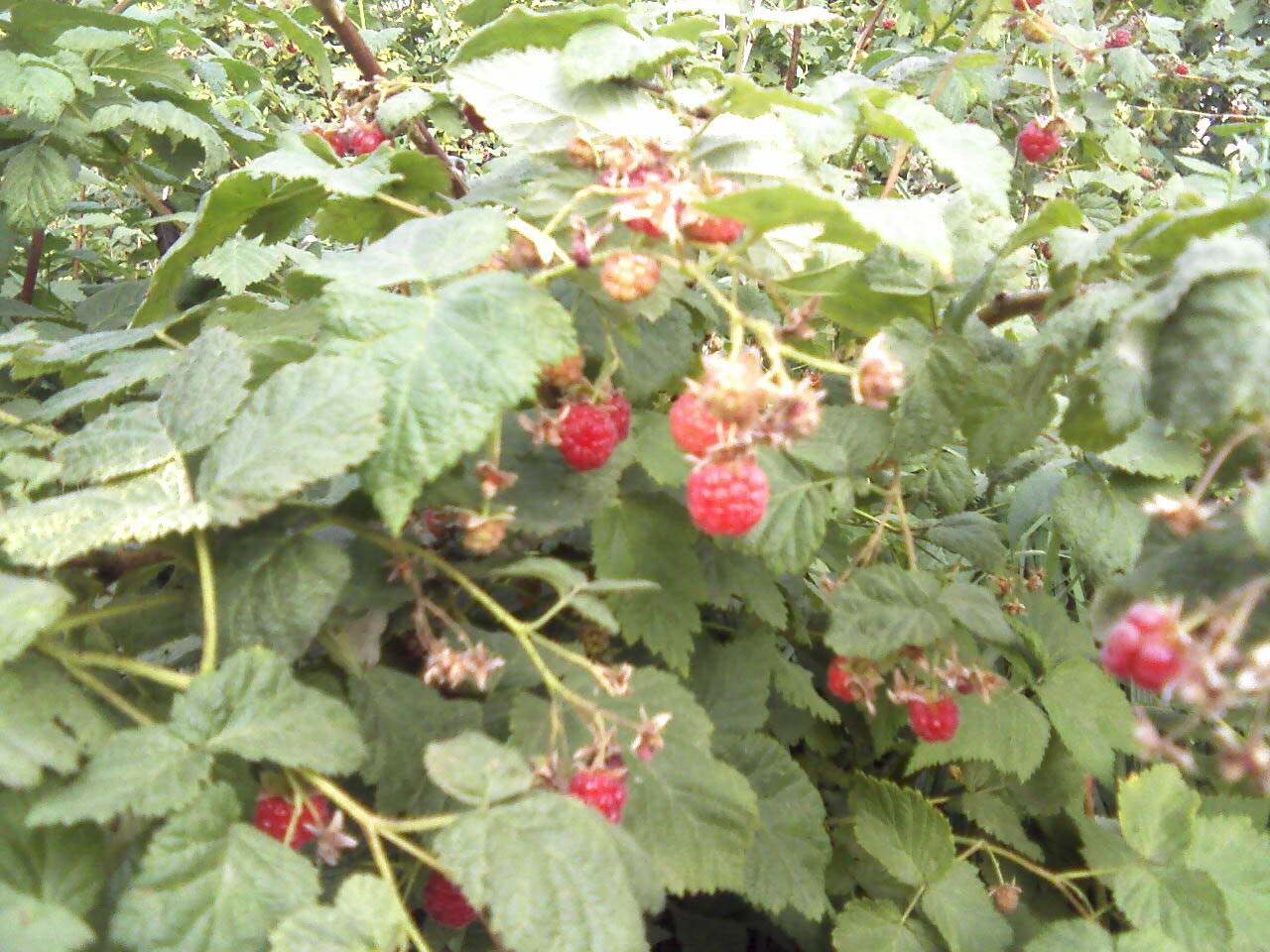 ЗАПОМНИ:

ЖИ – ШИ пиши с и

ЖЕ – ШЕ пиши с е
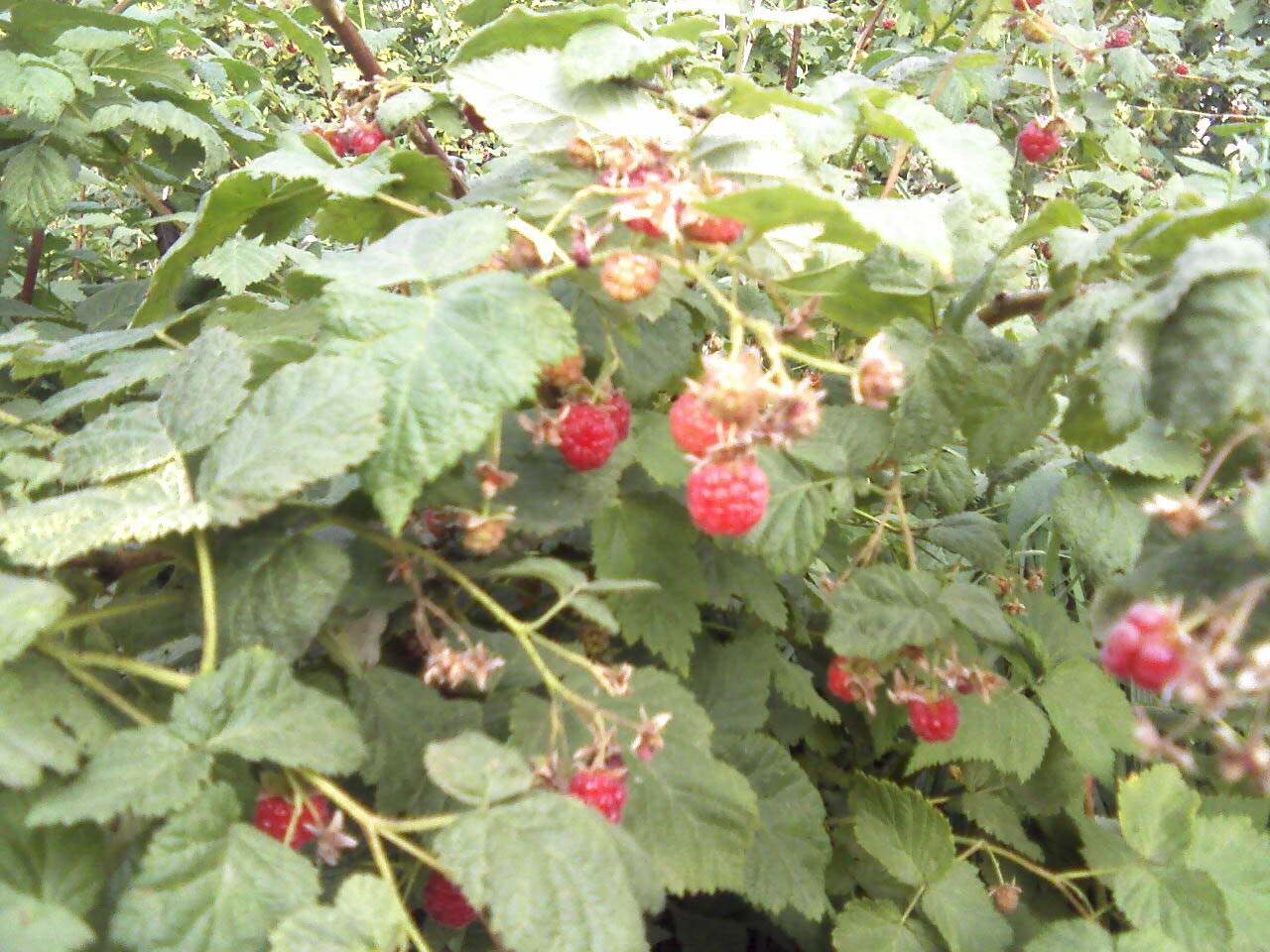 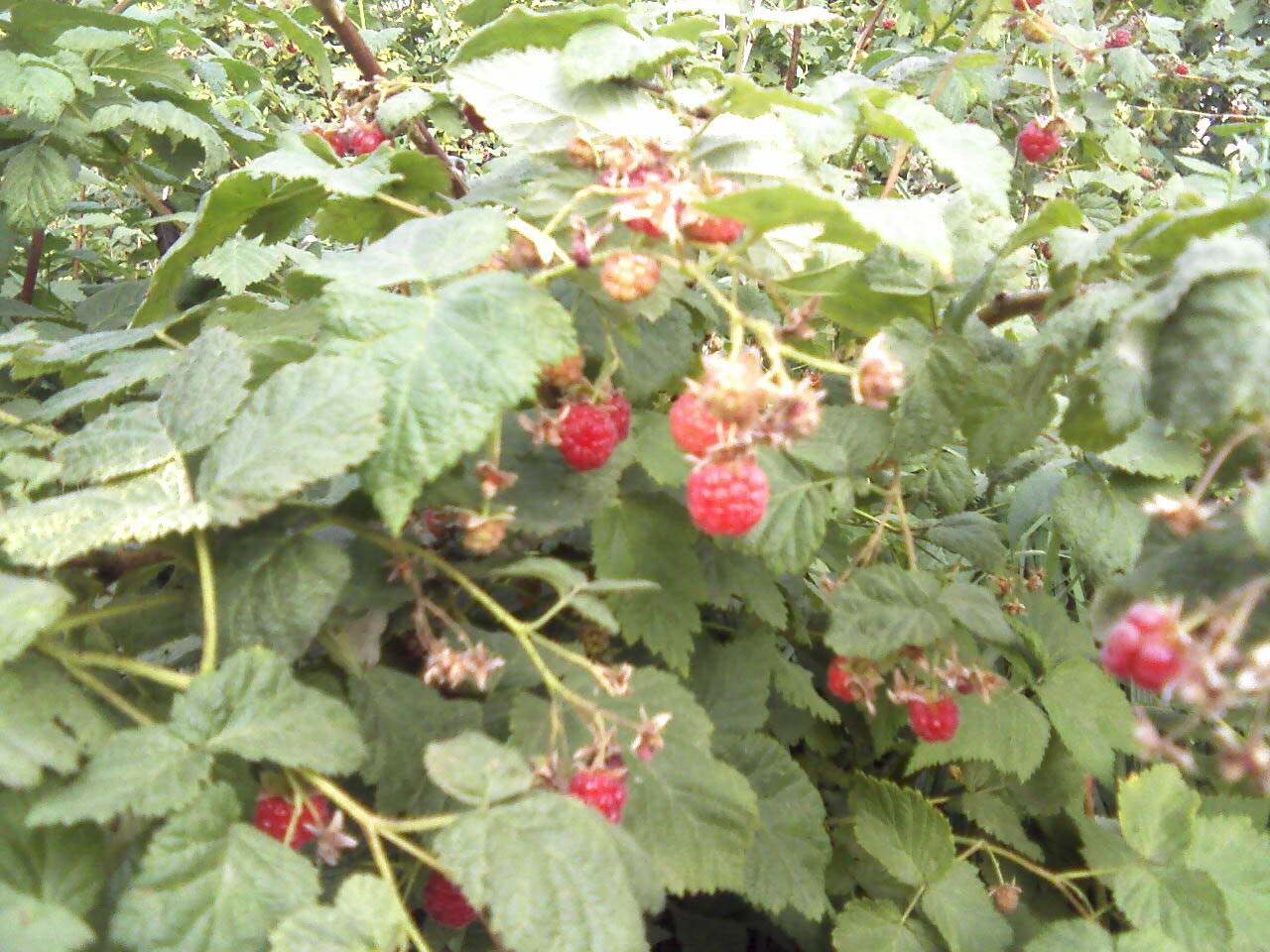 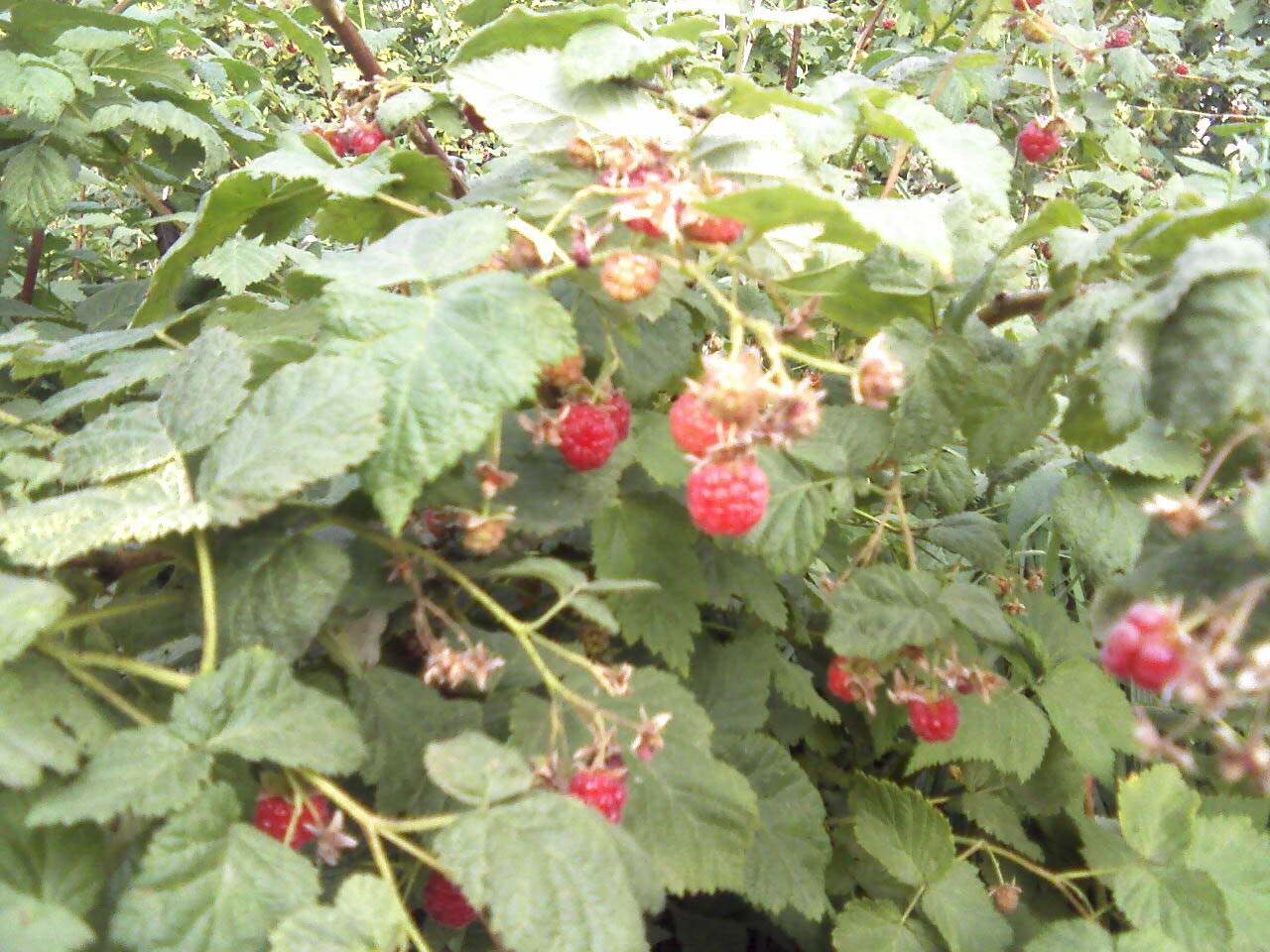 ж.равль
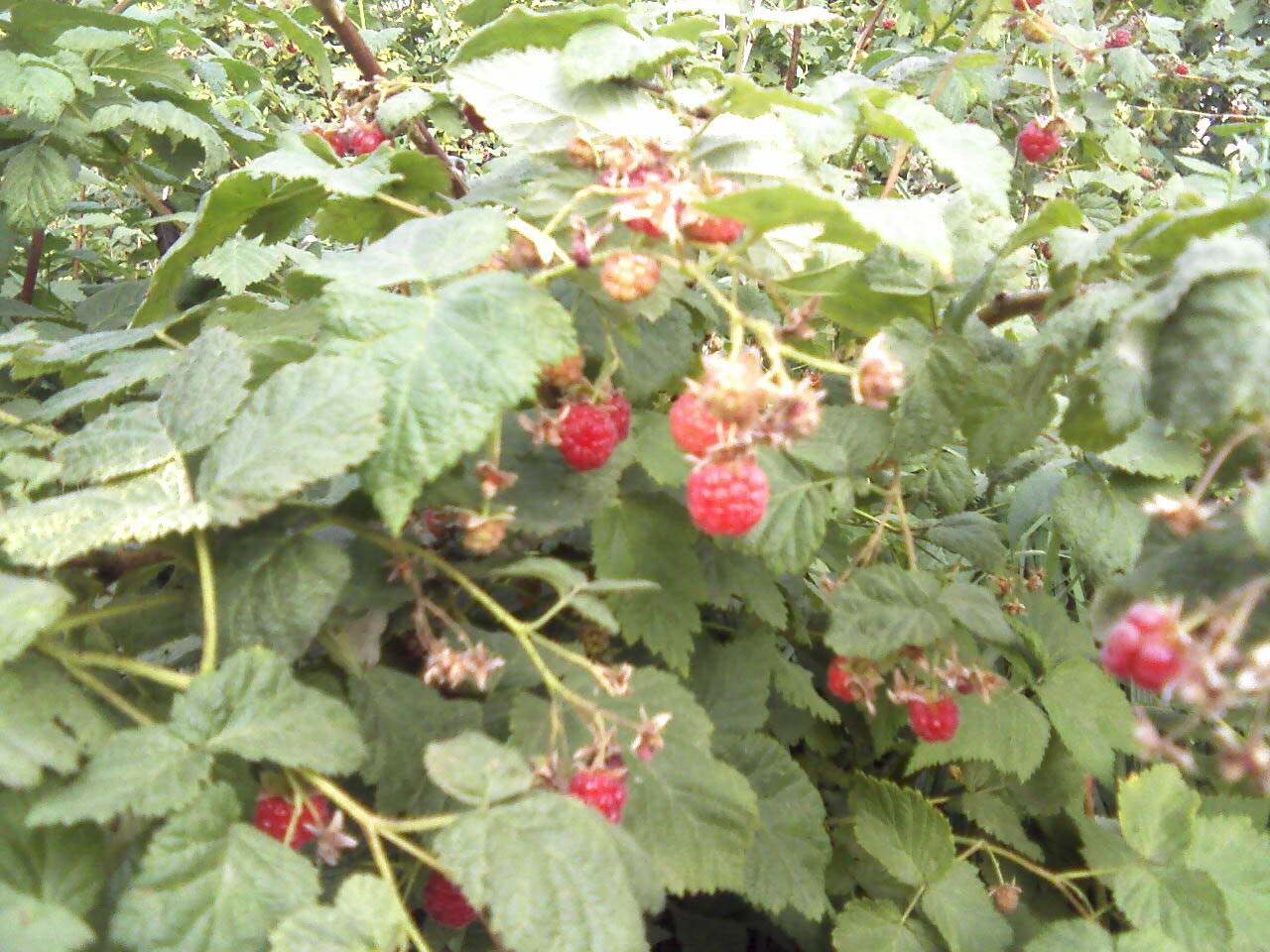 ж.лезо
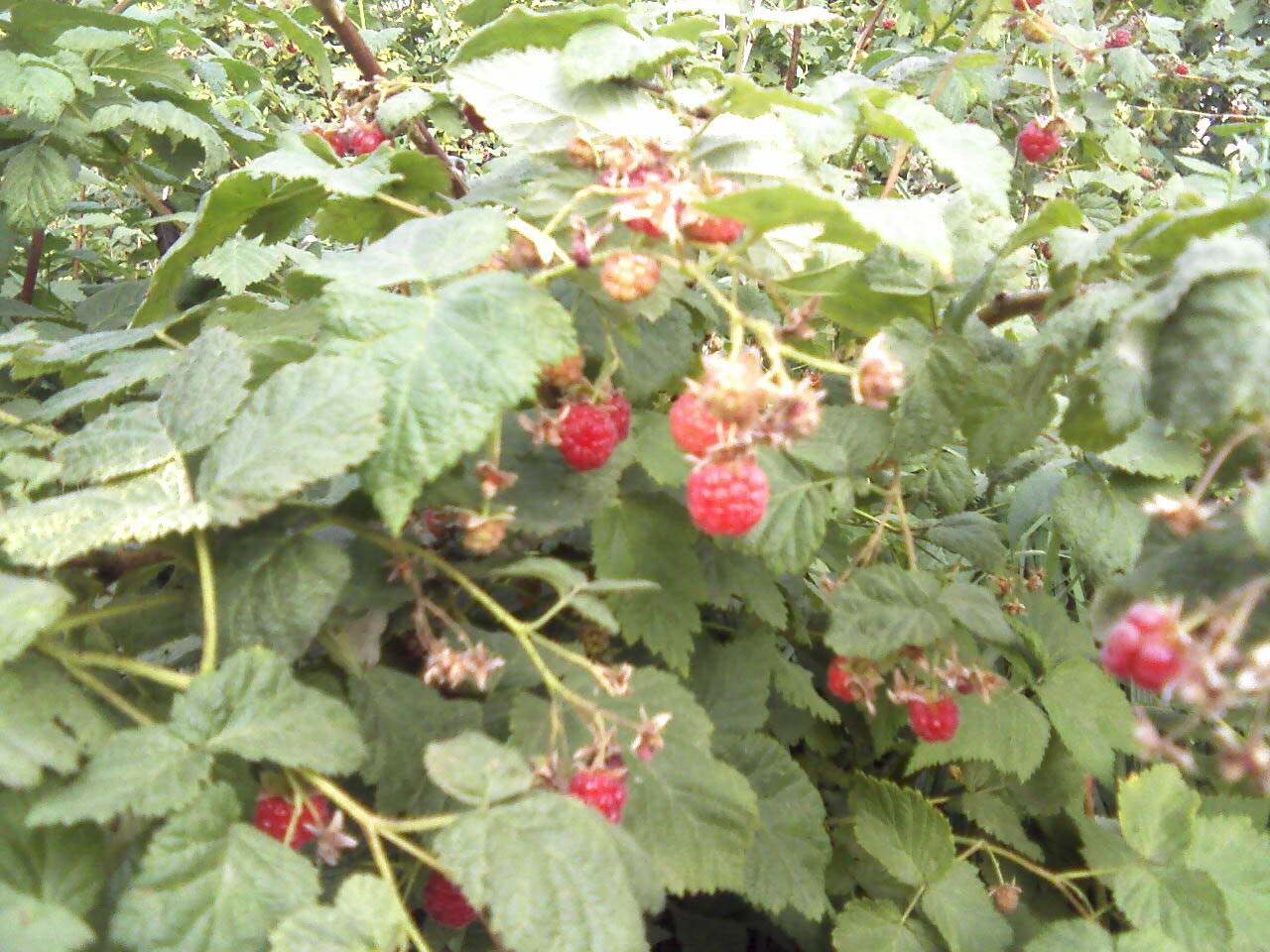 кувш.н
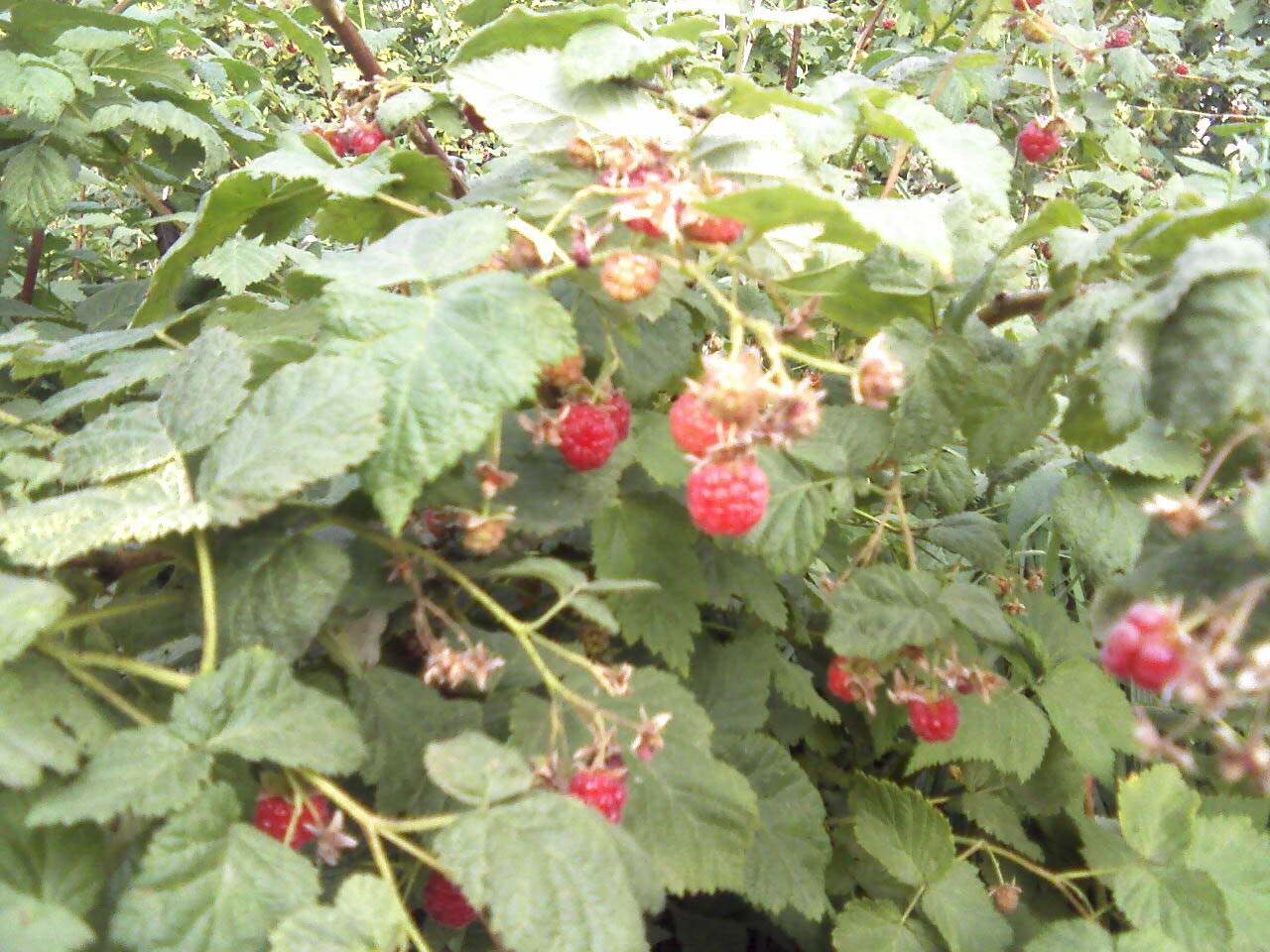 морж.
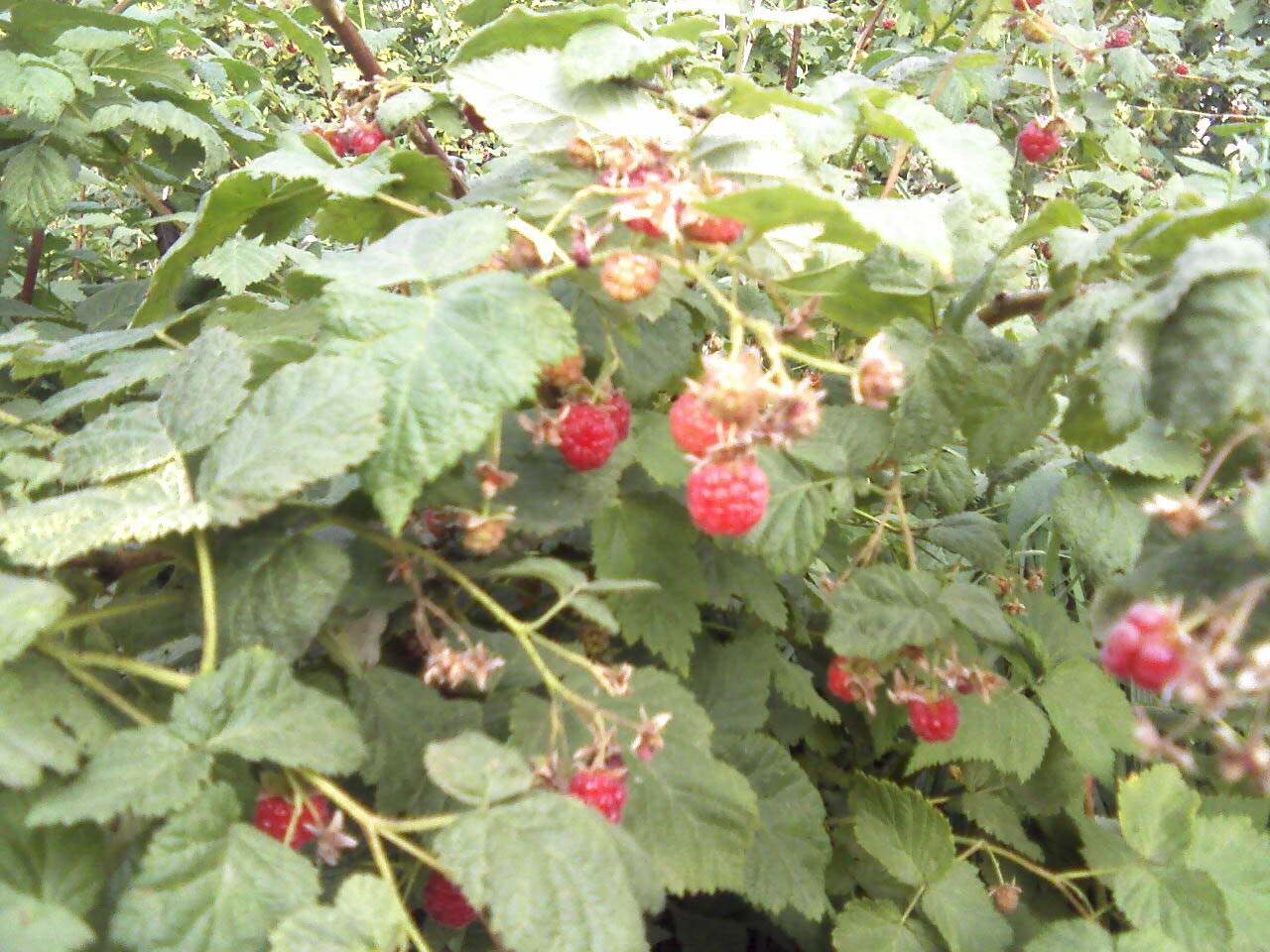 луж.ца
щ.ль
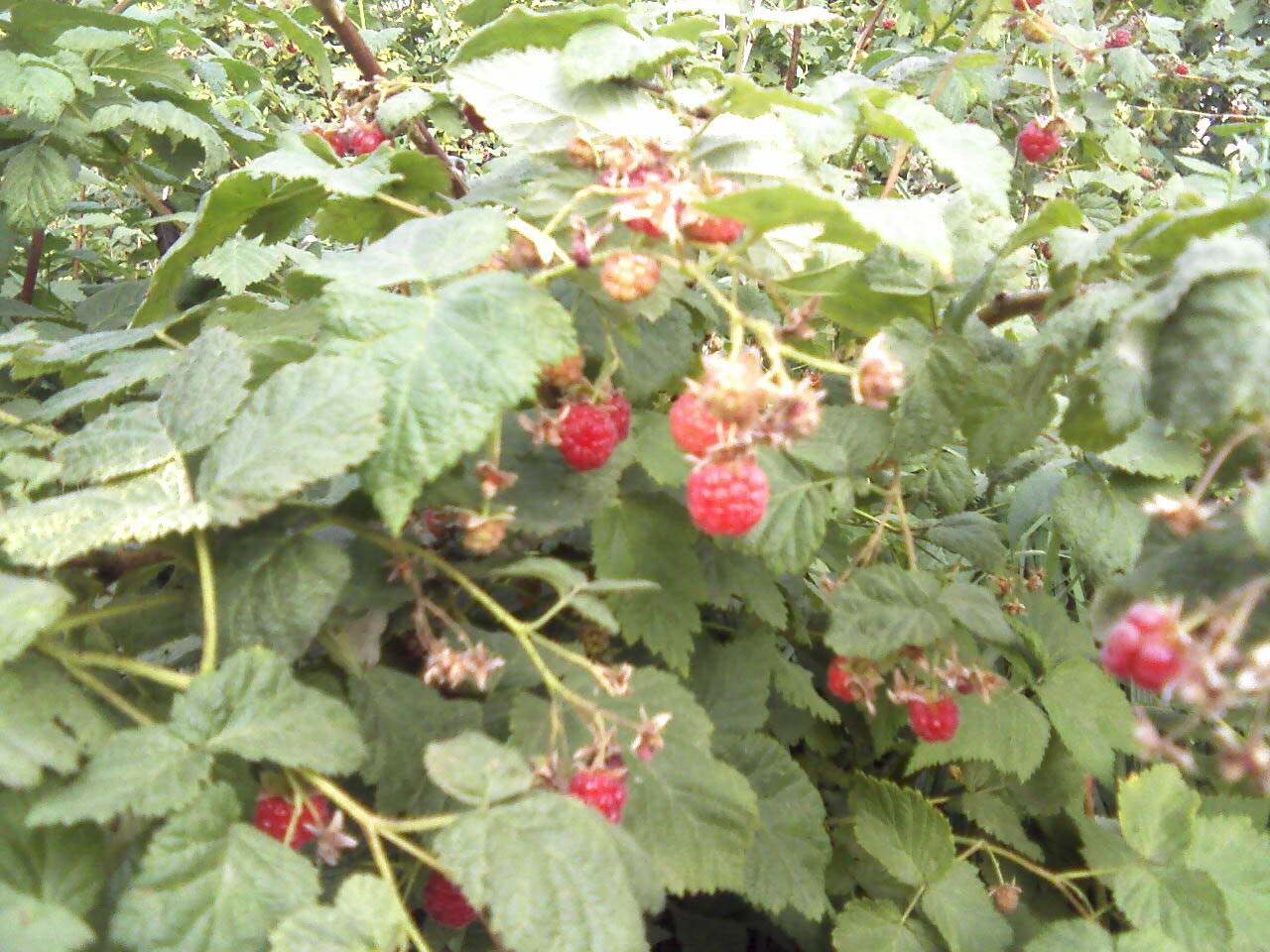 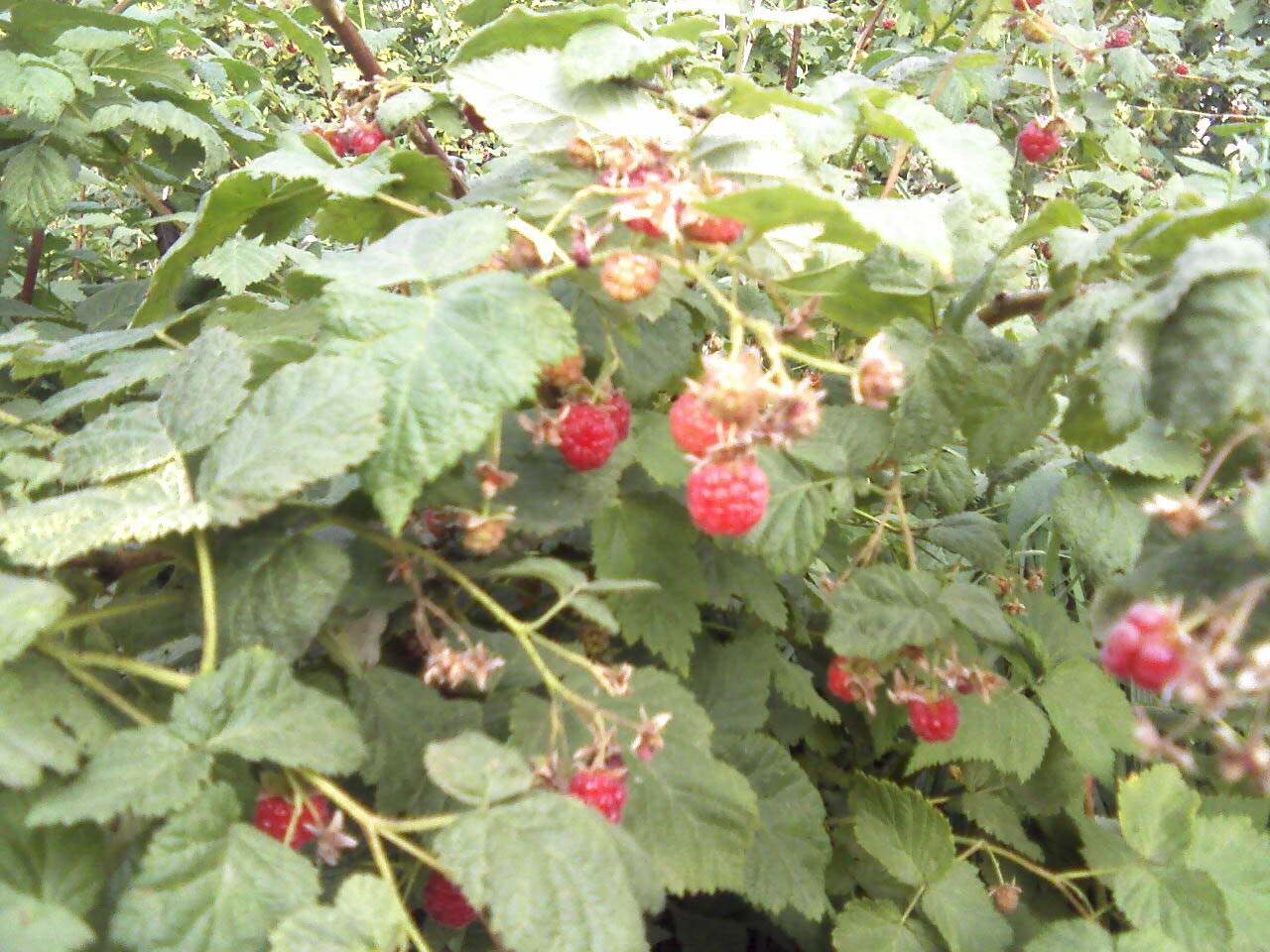 щ.пцы
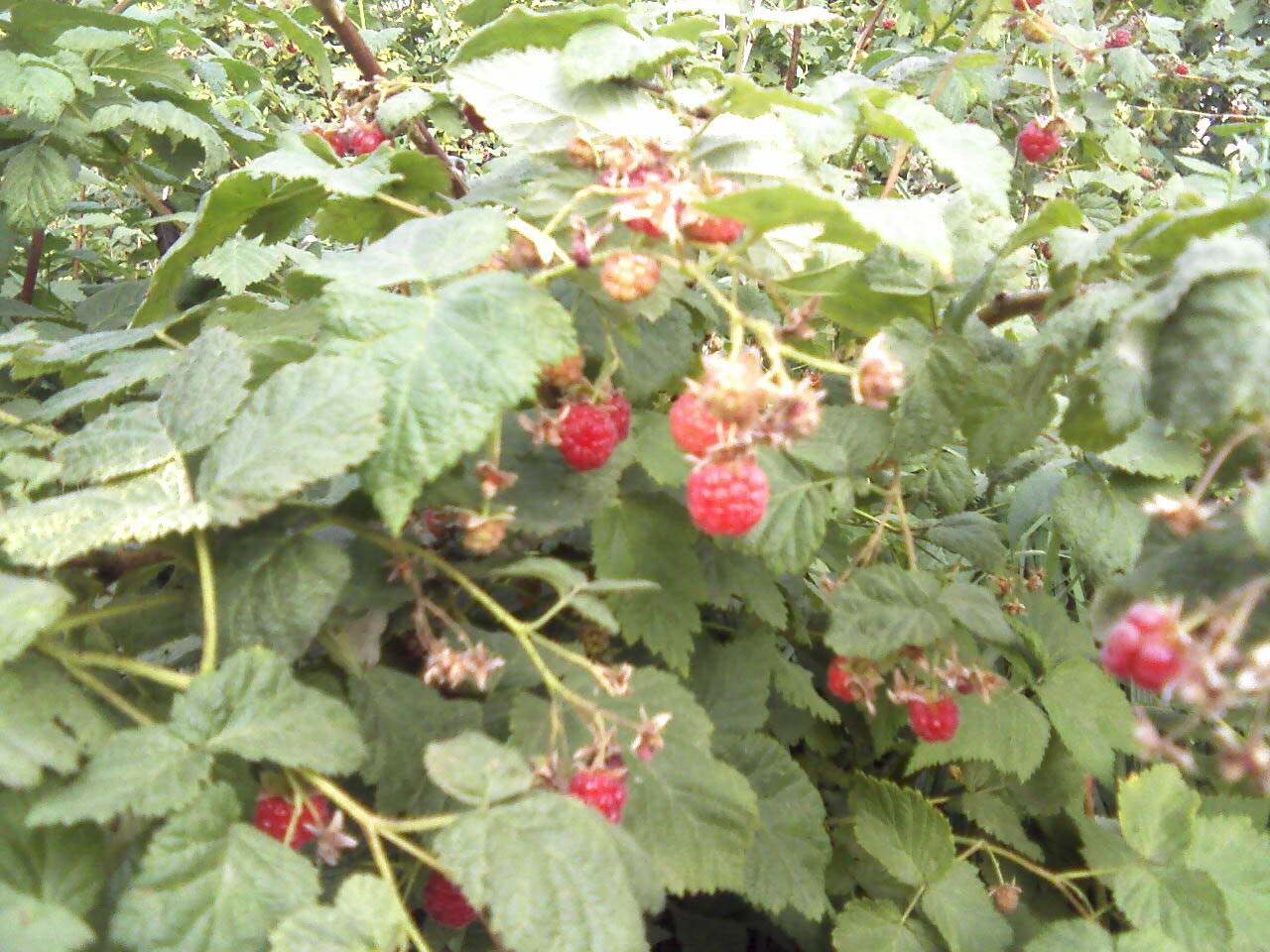 ш.рсть
ч.сло
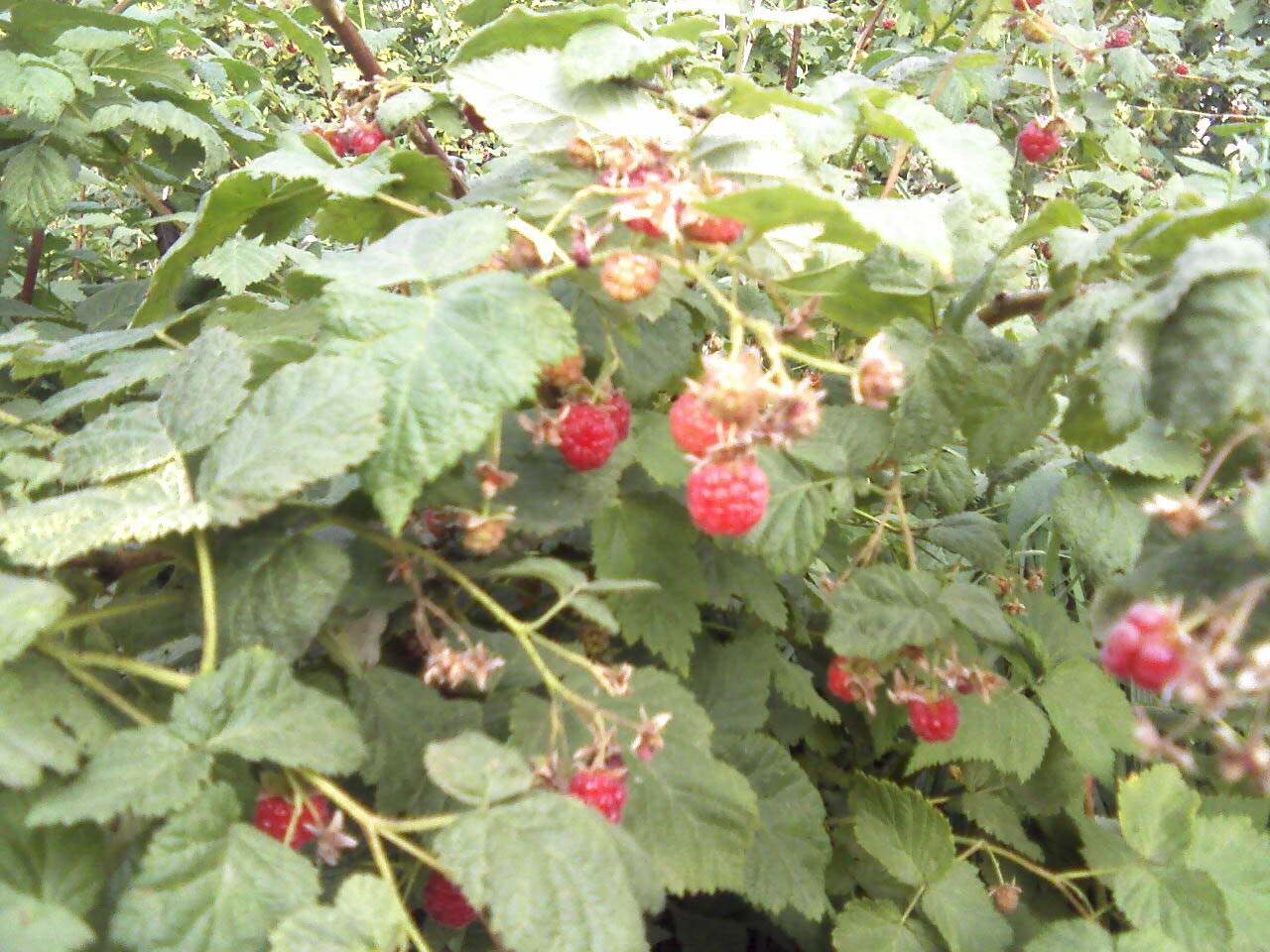 ш.пка
Проверьте себя!
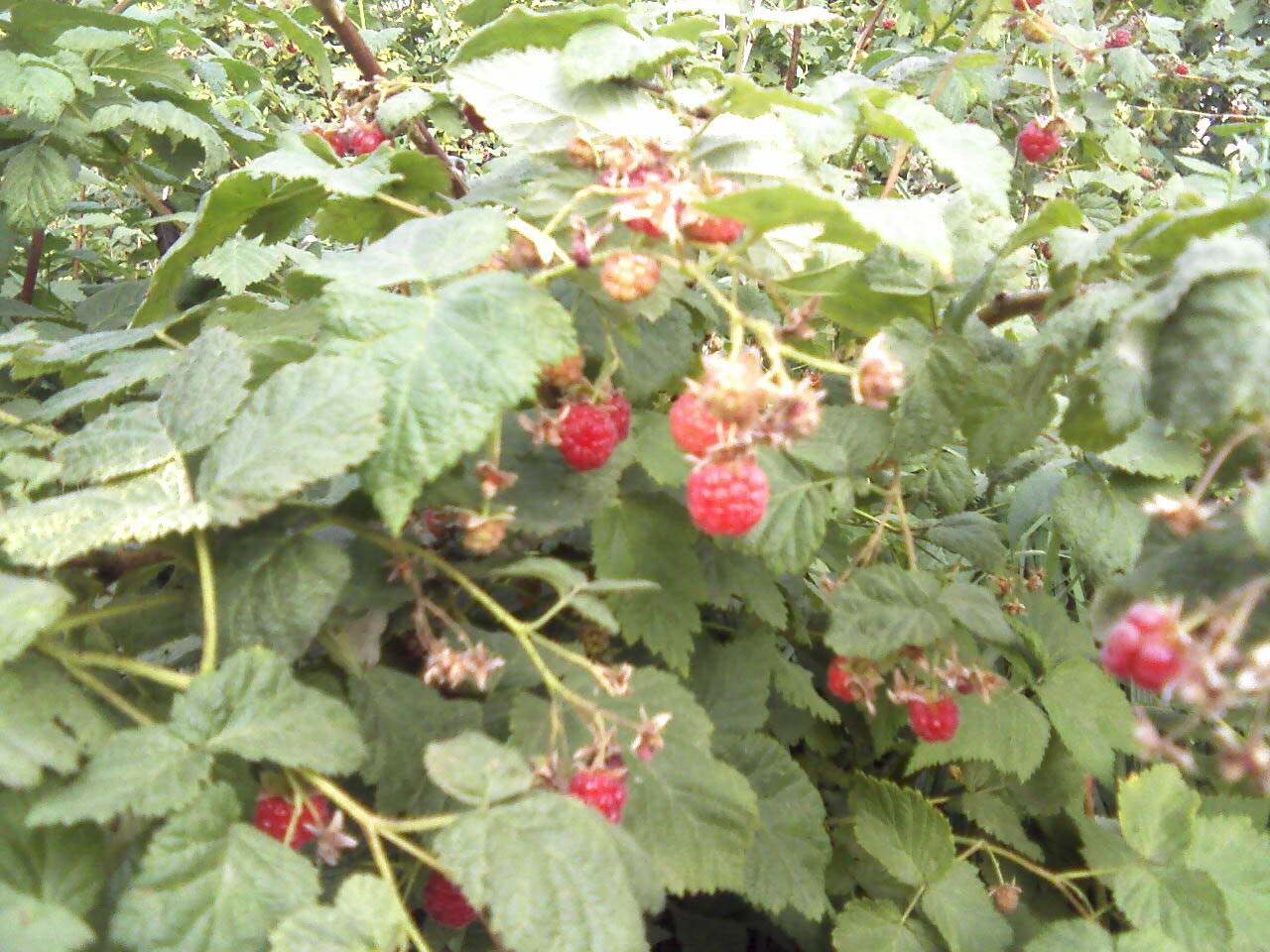 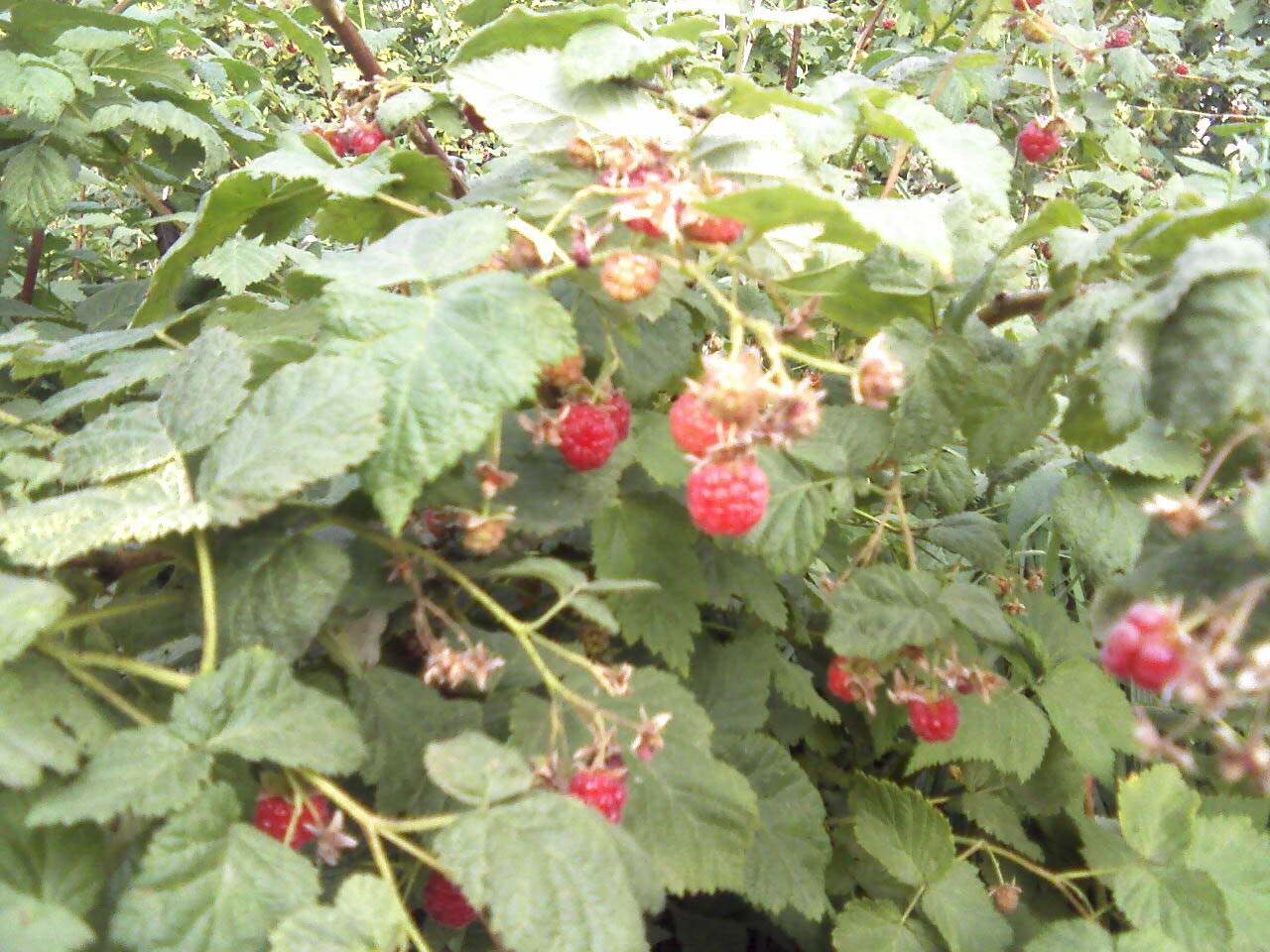 кувшин   железо   шерсть                         моржи   лужица
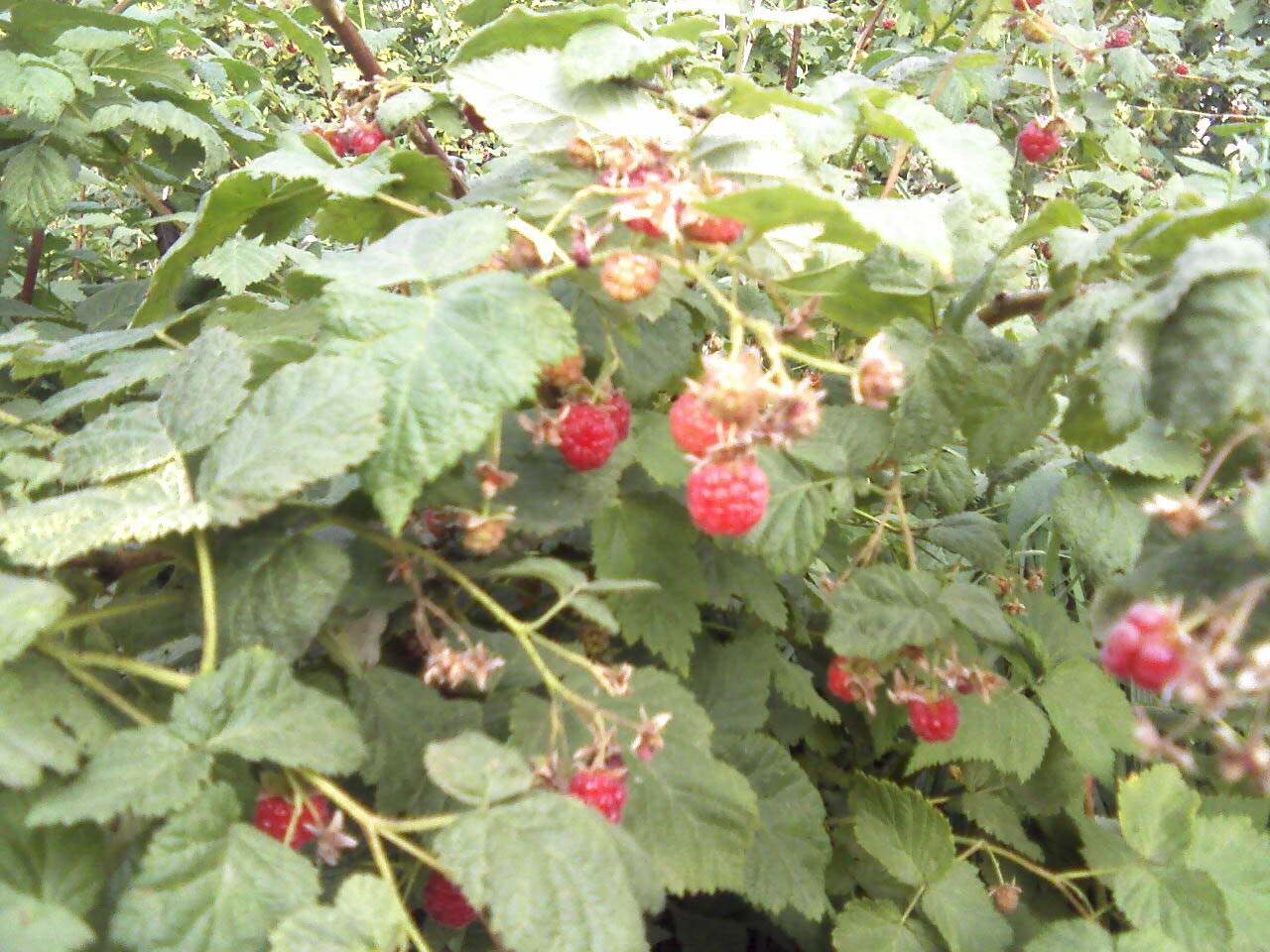 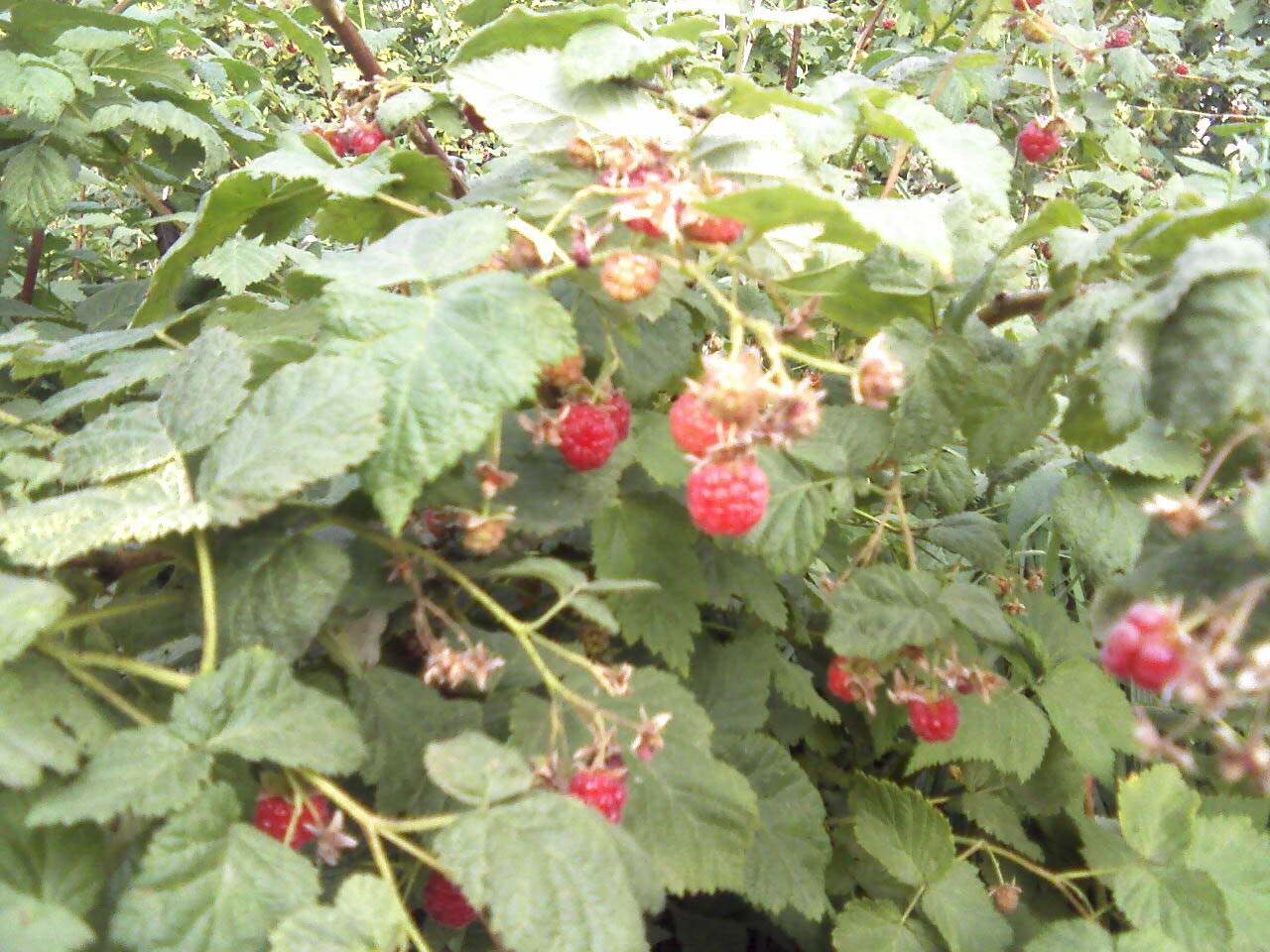 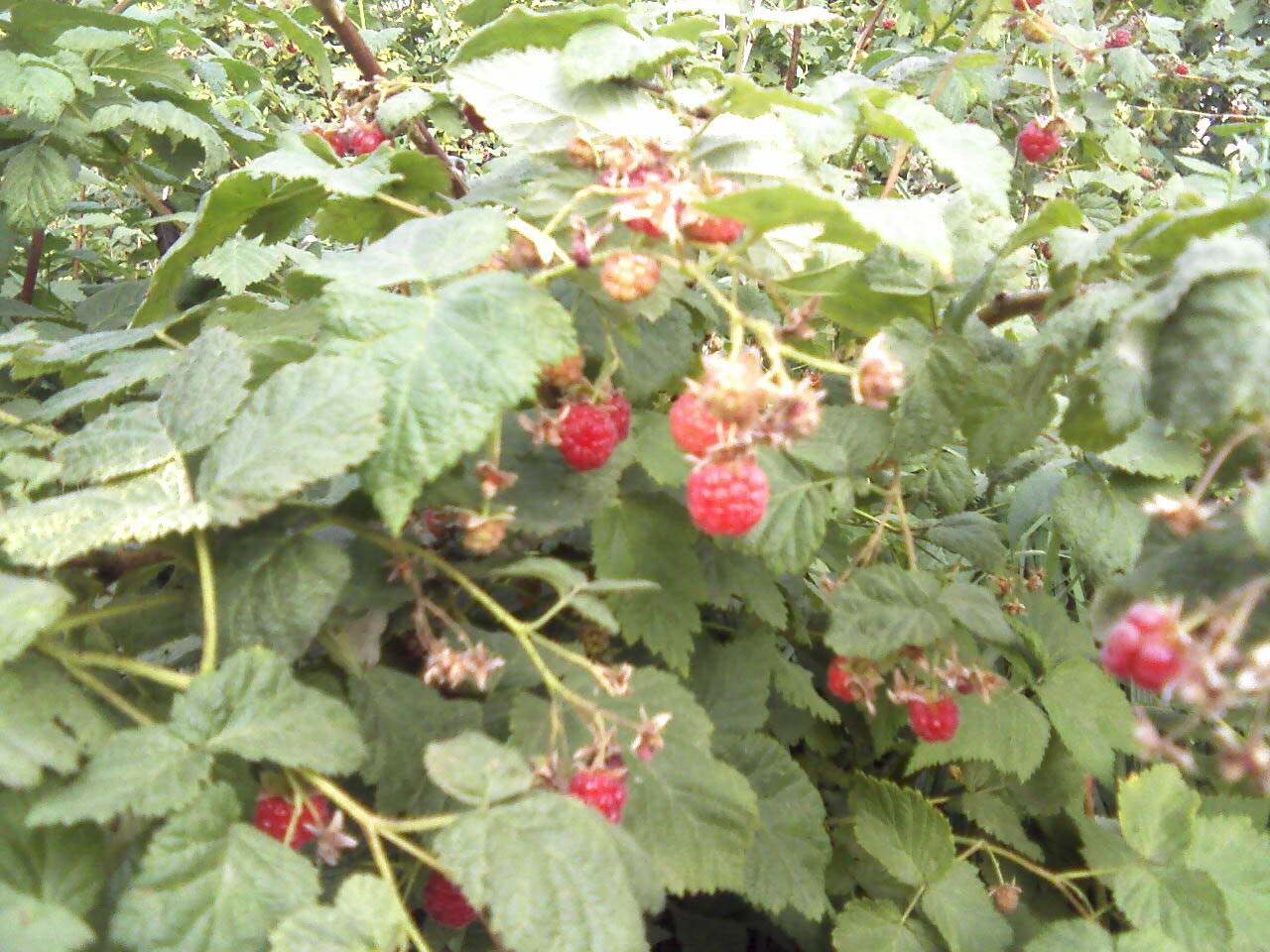 У м н и ч к и !